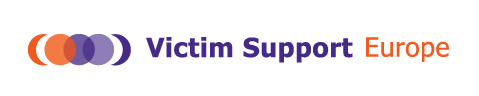 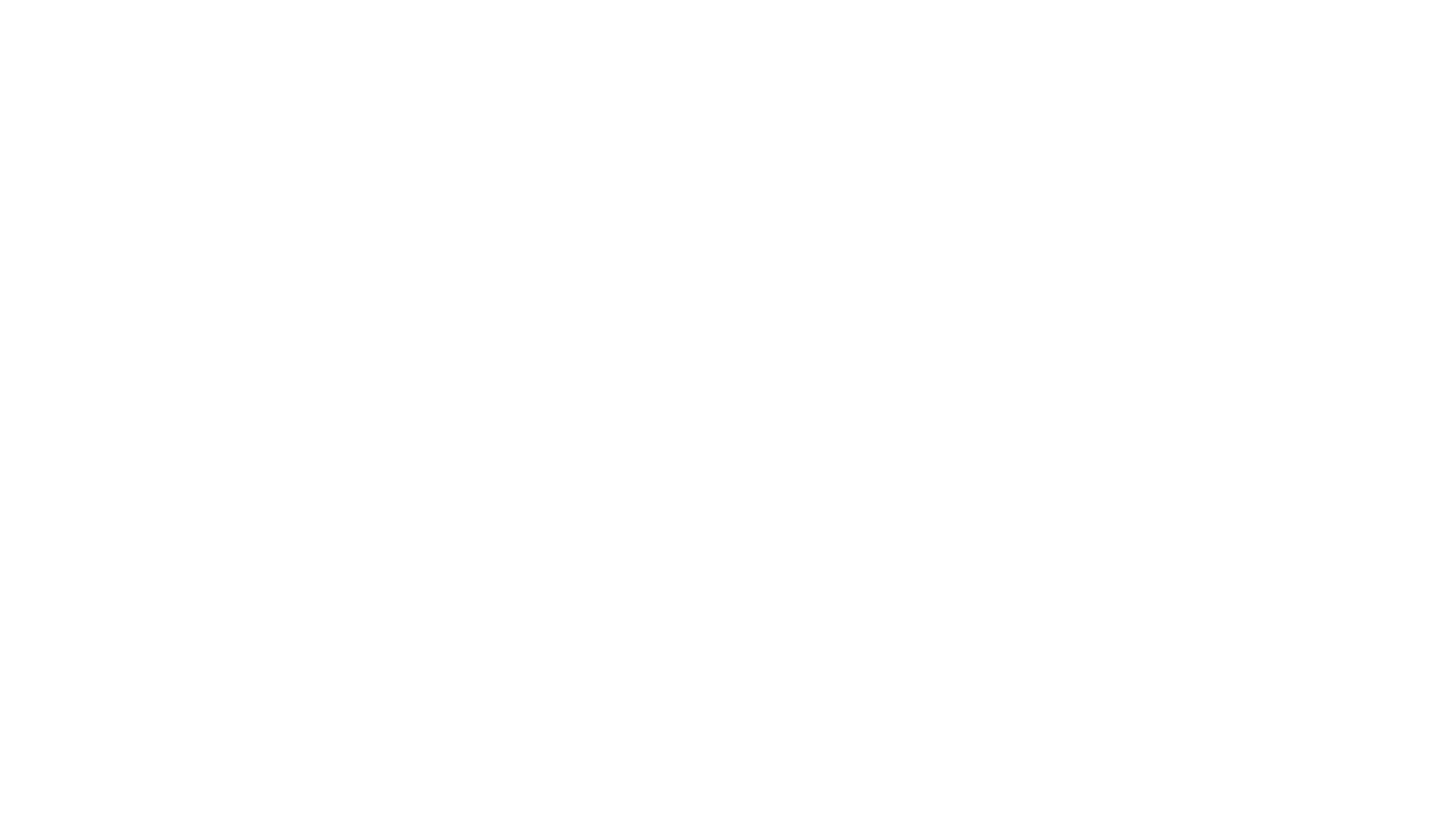 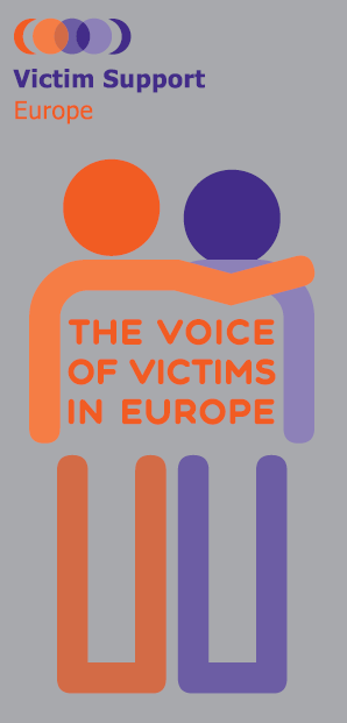 Implementing
victims’ rights
through 
litigation
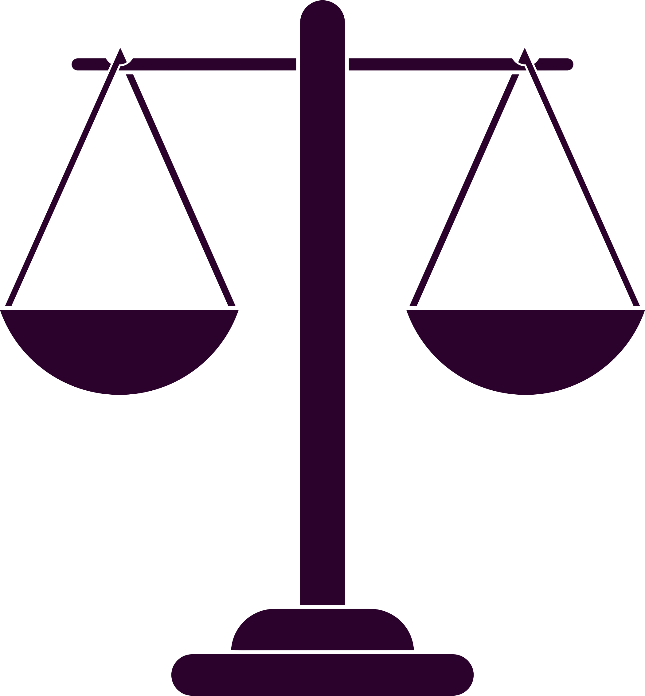 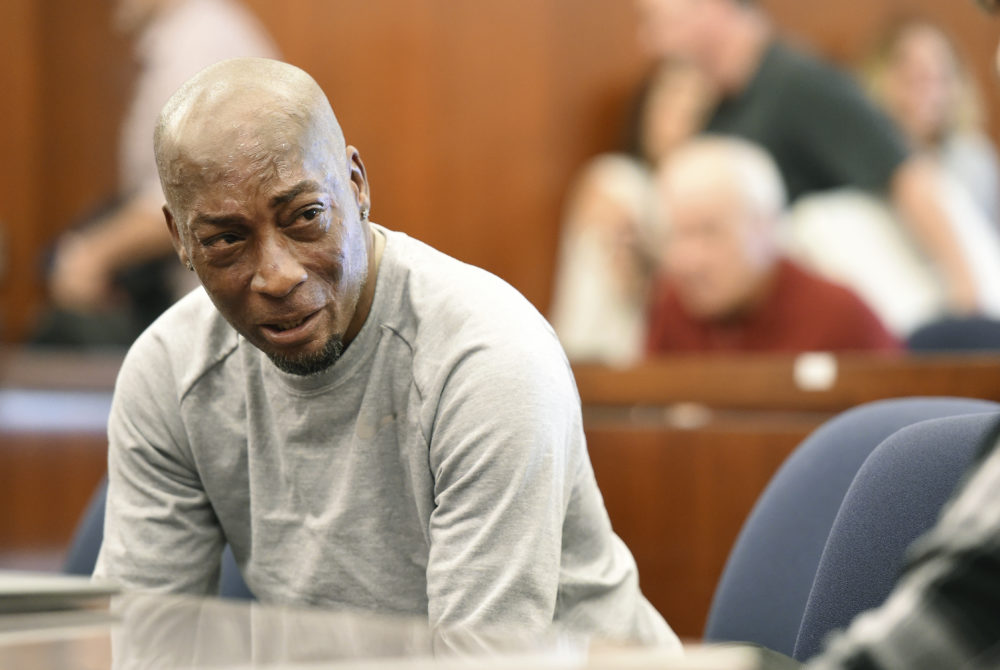 Dwayne Johnson
v. Monsanto
$289 million
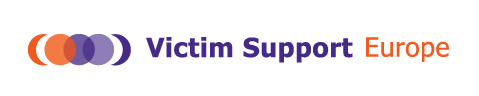 Achieving change one case at a time
What is strategic litigation?
Strategic litigation, sometimes also called impact litigation, involves selecting and bringing a case to competent authority with the goal of creating a change in law or policy for a larger group of people.
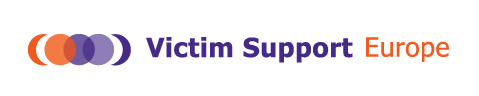 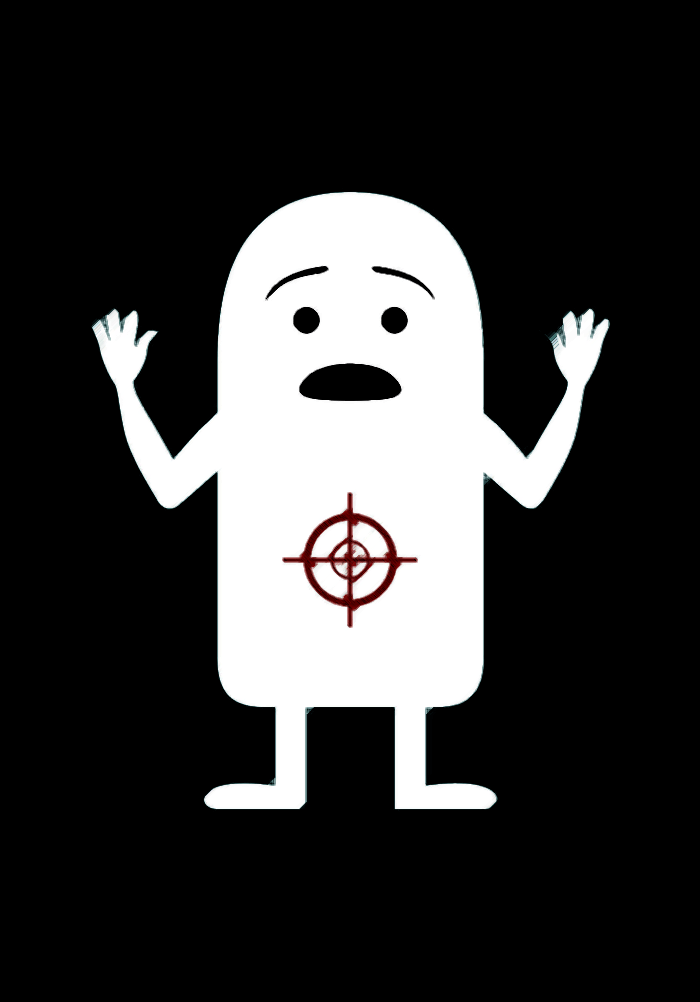 When to consider litigation?
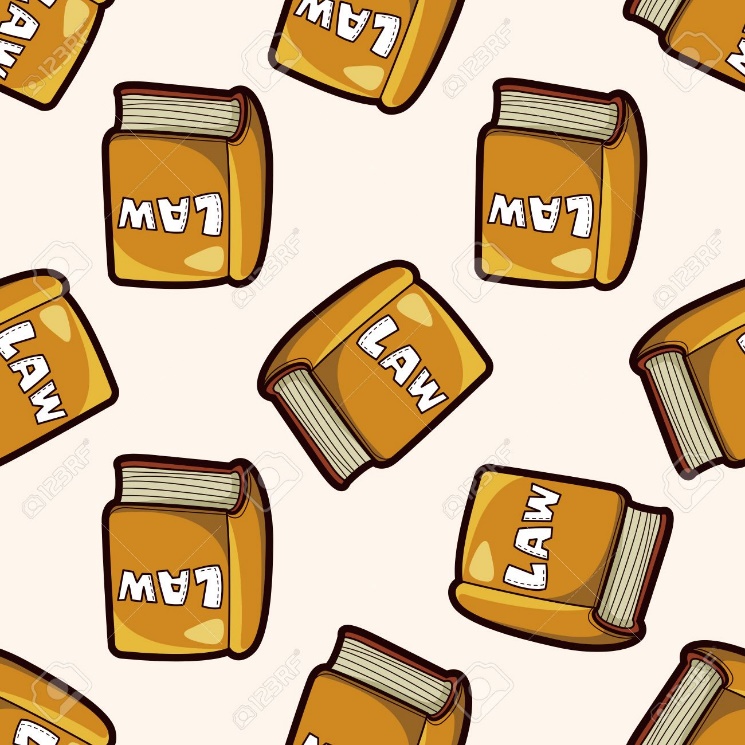 1. A victims’ right or need that is being largely neglected/ignored 

2. A legal norm which can be interpreted to ensure/protect/guarantee the right/need

3. A legal avenue to pursue compliance with the norm
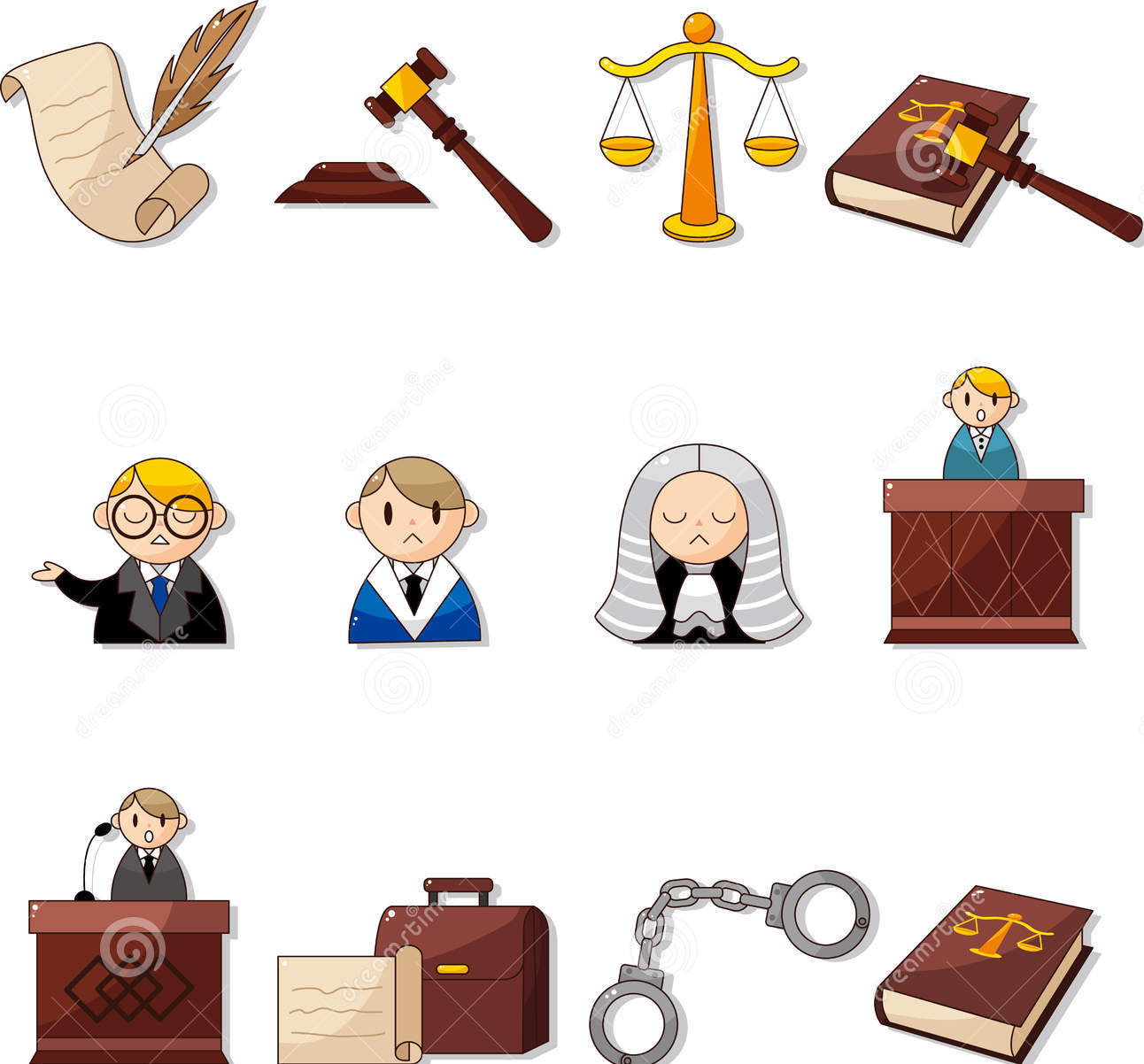 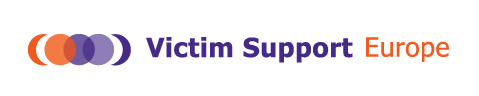 Identification of rights/needs
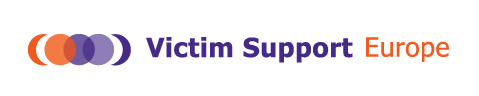 What needs to be done to achieve change?
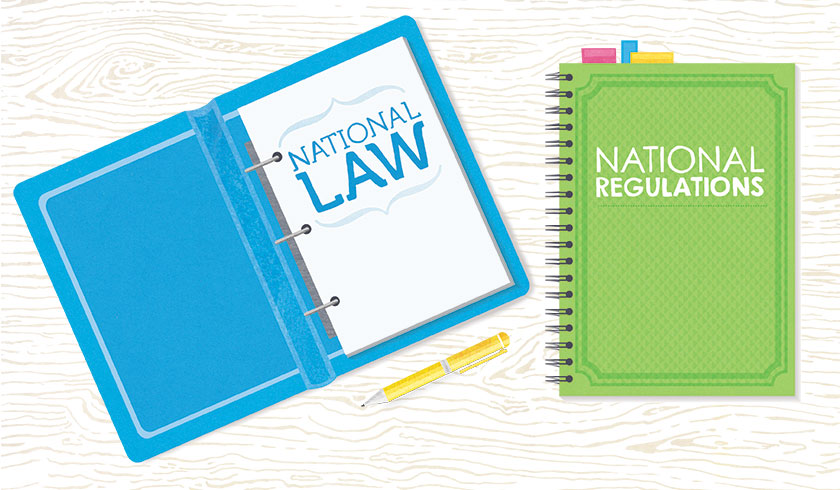 1. Implemenation of legal provisions / policies
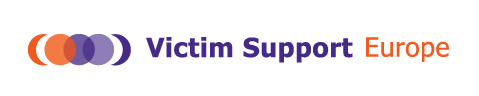 Identifying legal norm
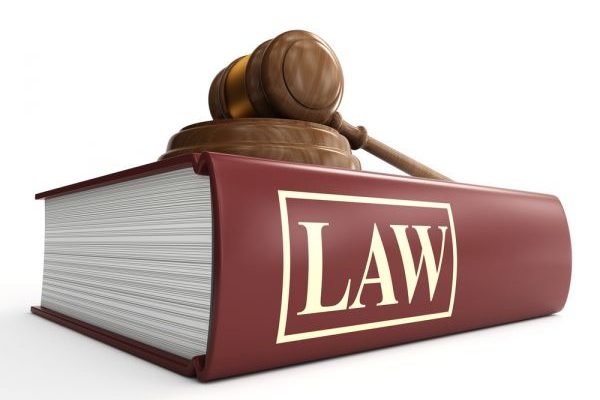 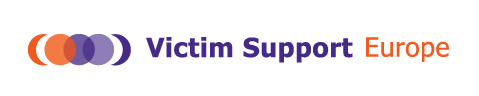 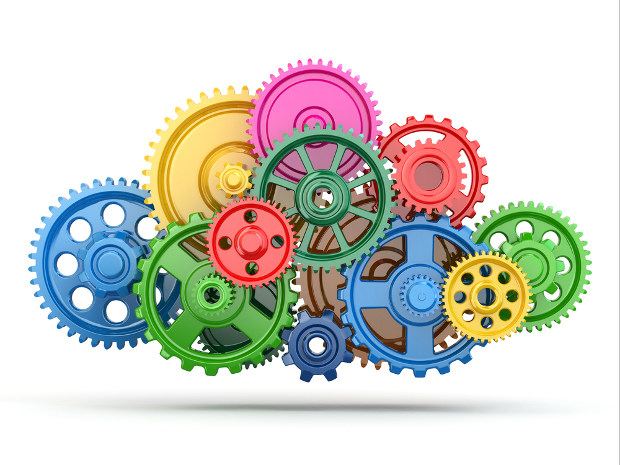 What needs to be done to achieve change?
2. Harmonisation of legislation
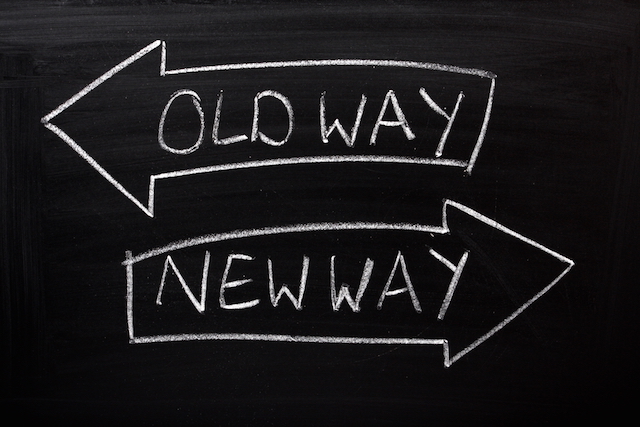 What needs to be done to achieve change?
3. Change in legislation / policy
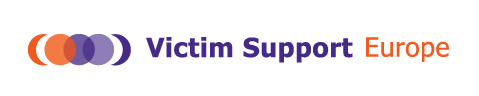 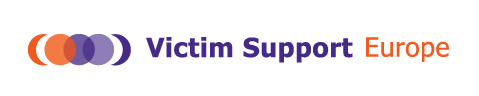 How to achieve change?
Who? 
How? 
What is needed?
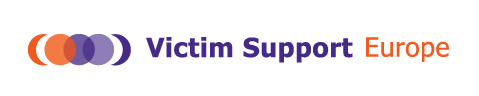 Who can start litigation?
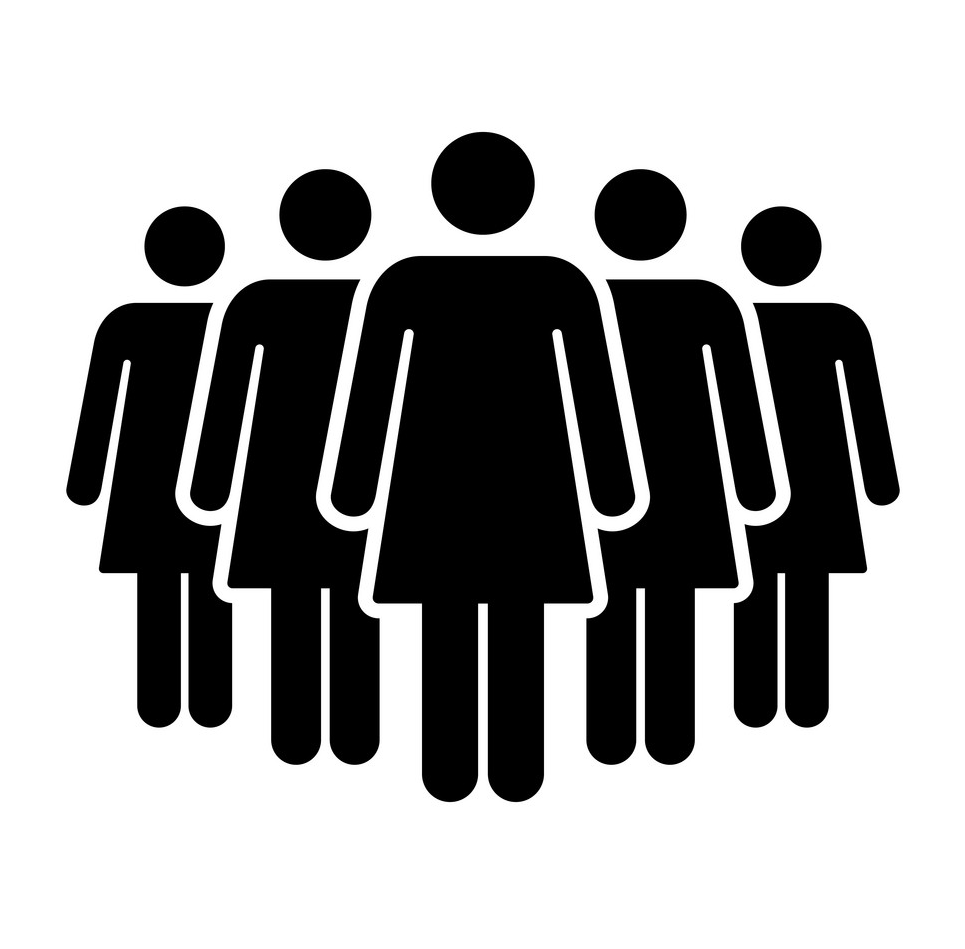 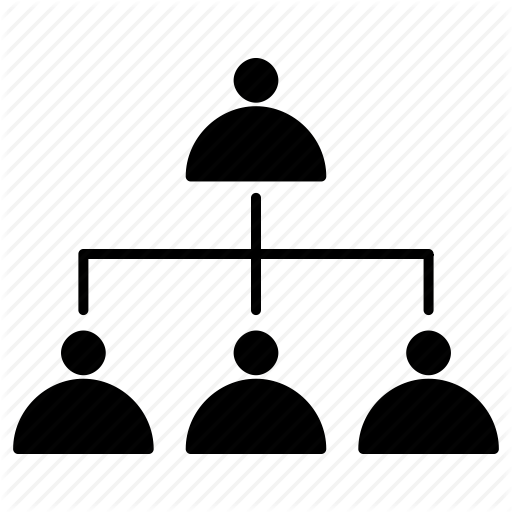 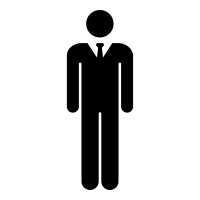 Individuals
Groups
Organisations
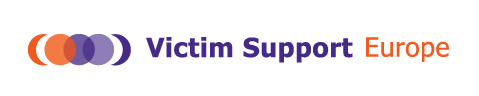 Individual client
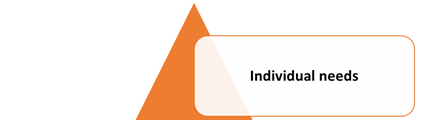 `
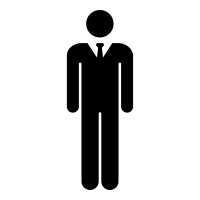 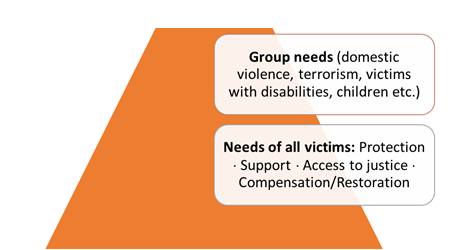 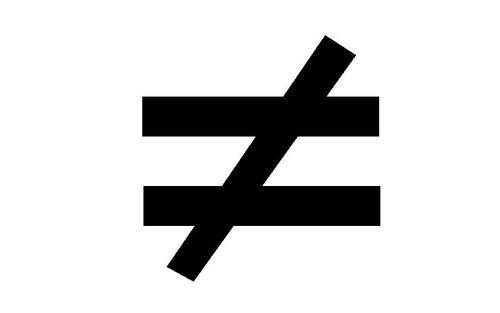 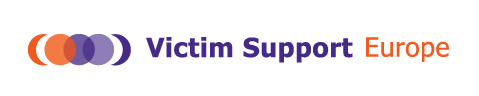 Types of engagement
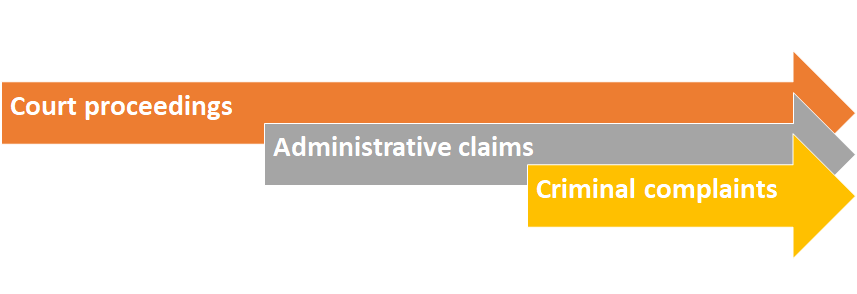 Hard litigation 



Soft litigation
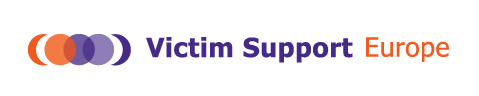 Where to litigate?
National institutions
EU mechanisms
European fora (European Court of Human Rights, European Social Rights Committee)
International mechanisms (human rights bodies)
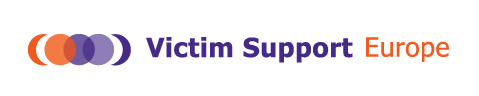 Some examples of successful litigation
Hate crime against Roma
(Krsmanovača)
Hate crime against persons with disabilities
(Đorđević v. Croatia)
Secondary victimisation of victims of rape
(P. & S. v. Poland, M.C. v Bulgaria)
Use of restraints by medical personnel 
(Bureš v. Czech Republic)
Access to health care for foreign nationals
(Hungary)
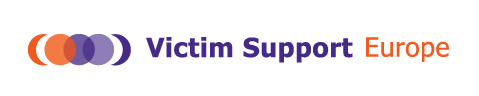 Synergies
Thank you!
Aleksandra Ivankovic
Deputy Director 
a.ivankovic@victimsupporteurope.eu 
+3222310112
www.victimsupport.eu
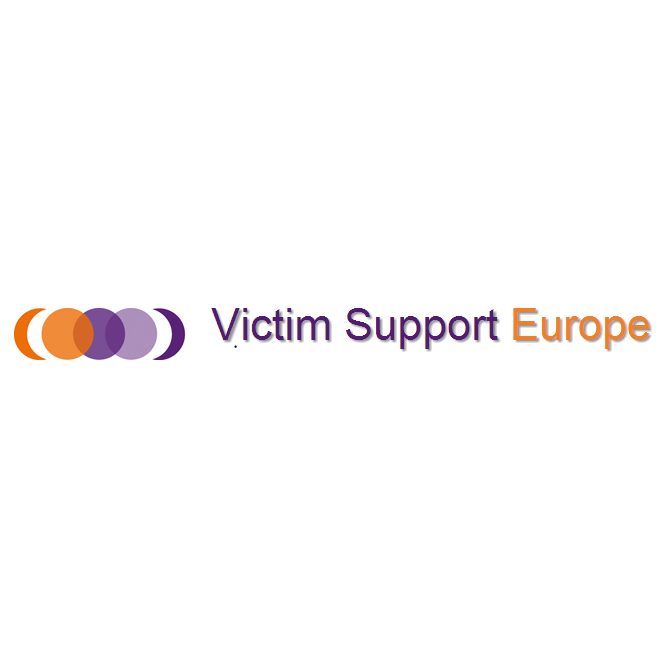